Agriscience Research Projects
Objectives: 
Students will list the benefits of Agriscience Research Projects in relation to the three ring model of Agriculture education.
Try not to bore the Sh%t out of anyone.
List the five characteristics of a good Agriculture teacher. 
List the five characteristics of a good SAE project.
What do you hope to gain from this presentation? 
Do you have a positive or negative perception of Agrisciece research projects at the High School Level?
What reservations or hesitations would you have about instituting Agriscience into your future program?
Elk Grove High School
Every student in an Agriscience class does a research project. All freshman, sophomores and juniors are required to do a project. 
Local Agriscience fair has over 250 participants.
Judges include school staff, administrators, college ambassadors, and board members.
Emphasis is placed on student based research and implementation of  scientific principles. Investigation and Experimentation.   
Motivated Students compete at the local State and National levels.
Overview of Project
10-12 page research paper written in APA format. Includes Introduction, Methodology, Results, Discussion and Literature Cited. 
Log book 
Display Board
Gallery Walk
While viewing the sample projects evaluate each project using the NGSS prism provided. Check off any of the seven big ideas that drive the Next Generation Science Standards. 
While viewing the sample projects evaluate the projects using the three ring model of Ag education. Use the three ring model as a vein diagram, placing appropriate portions of the projects in each category. 
What are the major components of the project?
Step by Step “What to do” Step 1. Select a Topic
Criteria for project selection
The project must fit into one of the six categories. 
The project must be agriculturally relegated.
The topic must be testable and produce quantitative or qualitative data. 
The topic must be approved by your and instructor and appropriate for school. 
The topic must interest you, use your SAE project for ideas. 
Identify the Variable and control of the experiment.
Five Categories for Agriscience
Animal Systems (AS)
The study of animal systems, including life processes, health, nutrition, genetics, management and processing, through the study of small animals, aquaculture, livestock, dairy, horses and/or poultry.
Examples:
• Compare nutrient levels on animal growth
• Research new disease control mechanisms
• Effects of estrous synchronization on ovulation
• Compare effects of thawing temperatures on livestock semen
• Effects of growth hormone on meat/milk production

Environmental Services/Natural Resource Systems (ENR)
The study of systems, instruments and technology used in waste management; the study of the management of soil, water, wildlife, forests and air as natural resources and their influence on the environment.
Examples:
• Effect of agricultural chemicals on water quality
• Effects of cropping practices on wildlife populations
• Compare water movements through different soil types
Food Products and Processing Systems (FPP)
The study of product development, quality assurance, food safety, production, sales and service, regulation and compliance and food service within the food science industry.
Examples:
• Effects of packaging techniques on food spoilage rates
• Resistance of organic fruits to common diseases
• Determining chemical energy stored in foods
• Control of molds on bakery products
Plant Systems (PS)
The study of plant life cycles, classifications, functions, structures, reproduction, media and nutrients, as well as growth and cultural practices, through the study of crops, turf grass, trees and shrubs and/or ornamental plants.
Examples:
• Determine rates of transpiration in plants
• Effects of heavy metals such as cadmium on edible plants
• Compare GMO and conventional seed/plant growth under various conditions
• Effects of lunar climate and soil condition on plant growth
• Compare plant growth of hydroponics and conventional methods
Power, Structural and Technical Systems (PST)
The study of agricultural equipment, power systems, alternative fuel sources and precision technology, as well as woodworking, metalworking, welding and project planning for agricultural structures.
Examples:
• Develop alternate energy source engines
• Create minimum energy use structures
• Compare properties of various alternative insulation products
• Investigation of light/wind/water energy sources
Social Systems (SS)
The study of human behavior and the interaction of individuals in and to society, including agricultural education, agribusiness economic, agricultural communication, agricultural leadership and other social science applications in agriculture, food and natural resources.
Examples:
• Investigate perceptions of community members towards alternative agricultural practices
• Determine the impact of local/state/national safety programs upon accident rates in agricultural/natural resource occupations
• Comparison of profitability of various agricultural/natural resource practices
• Investigate the impact of significant historical figures on a local community
• Determine the economical effects of local/state/national legislation impacting agricultural/natural resources
Step 2 Research
Locate as much information that relates to the research topic as close as possible. 
Find information sources and scientific studies related to the topic. Studies should originate from reliable, academically relevant sources. 
Universities and private agriculture and scientific companies are what you are looking for. Think Dow Chemical, Forster Farms or Ford Automotive not Mrs. Bait’s third grade class or Joe student’s high school science project. 
Think Google Scholar not Wikipedia.
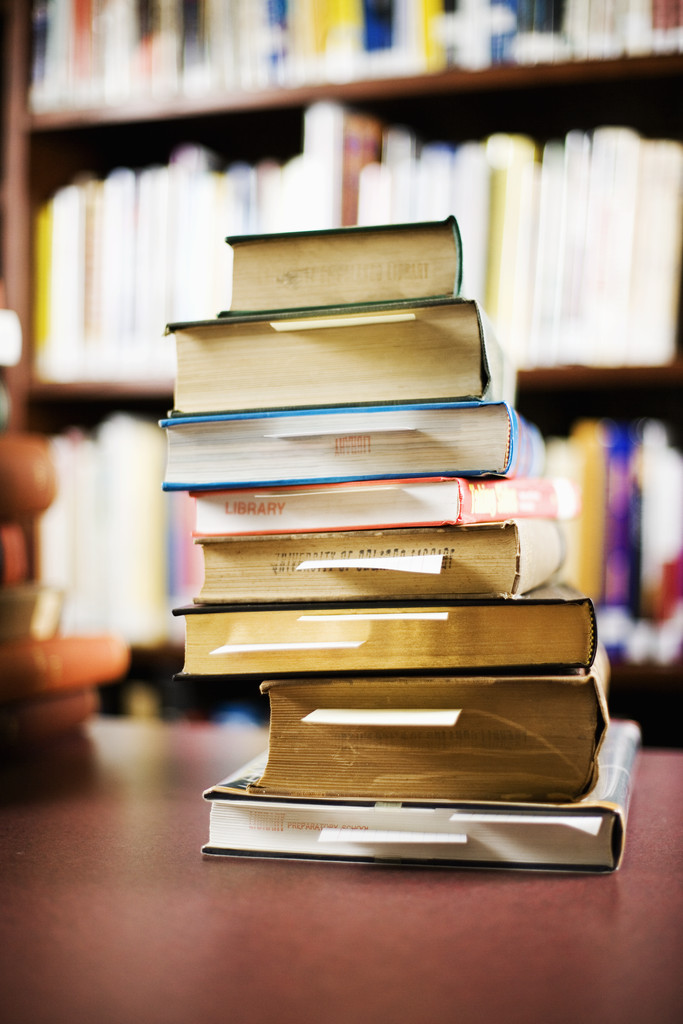 Step 3 Write a Methodology
The methodology should be a step by step set of directions written in paragraph form (not a numerical list) that could be used to repeat the experiment. As the steps of the methodology of the experiment are described the materials needed are to be mentioned. This section should be descriptive enough to allow someone else to replicate the experiment. 
Writing a methodology now will help eliminated problems in their scientific method, determine if their question is testable. Force the student research their topic and help them formulate a hypothesis.
Step 4 Hypothesis
A “if _________ then ________ statement” is the easiest way to formulate a hypothesis. Novice Hypothesis
More advanced researches may choose to write a more complex hypothesis. A Hypothesis should show a positive or negative differences between two groups or no significant difference which is known as a null hypothesis. The hypothesis should be written in the third person (no I think, we think or no student names). This section should be one or two sentences and answer the following questions.
What will the result of the experiment or observation be?
Will the result have a positive or negative difference or an insignificant difference know as null (no definitive result)?
Examples
Example Hypothesis:
If vegetables are grown hydroponically then the production will be more economical than traditional methods of production. (Baker et al, 2006) 

Example Null-Hypothesis:
If vegetable production practices are compared then there will be no economic difference between hydroponically and traditionally grown produce. (Baker et al, 2006)
Step 5 Write an Introduction
Background
The background gives the reader a general history and understanding of the project and the research. After reading the background the reader should have enough technical knowledge of the subject to understand the premise of the paper and all related terms.
Need for Study
The need for study points out the usefulness or importance of the project. This portion of the paper should be at least three paragraphs long
Step 6 Construct a Log Book
Log book should prove to teacher and judges that the students did the research. 
Include raw data, pictures, receipts, research, tags anything proving that the project was conducted
Step 7 Conduct the Experiment
Trial experiment should be conducted to test methodology. 
Pictures documenting results are crucial for constructing display board.
Step 8 Report Results
Report Results in Tables and Graphs. 
Use Averages when possible.
Title for each table or graph
Label x and y axis
Written description of each needed. 
Summary of Data, paragraph describing the data.
Include statistical analysis
Conclusion
Summary of Data
Conclusion and Discussion
Most important aspect of the project 
Students spend the least amount of time on this portion of the project.
Benefits of Agriscience Research
Integrates with core Ag standards, CA state science standards, NGSS standards and common core. 
Instruction can be done in class. Project based learning. Can be taught across curriculum. 
Can be an independent SAE project or extension of current SAE project at little cost.   
Brings academic exposure to the program.
Opportunity for non-traditional Ag students.
Students able to compete at the local, state and national levels. 
Woven into new integrated agricultural curriculum.